멸종 위기 동물을 알아보자
에버랜드에 멸종위기 동물이 산다고?
🖸우리가 배웠던 동물들
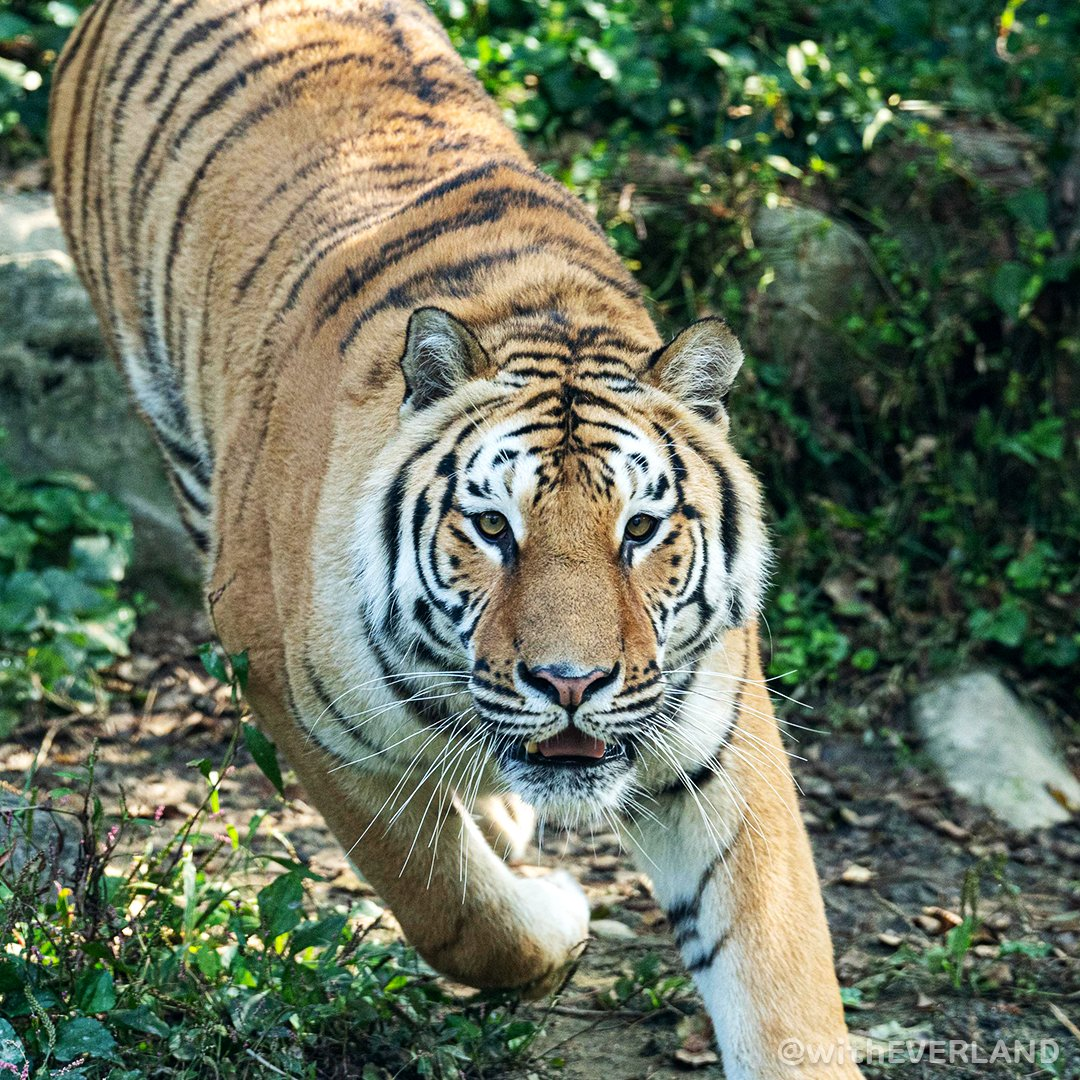 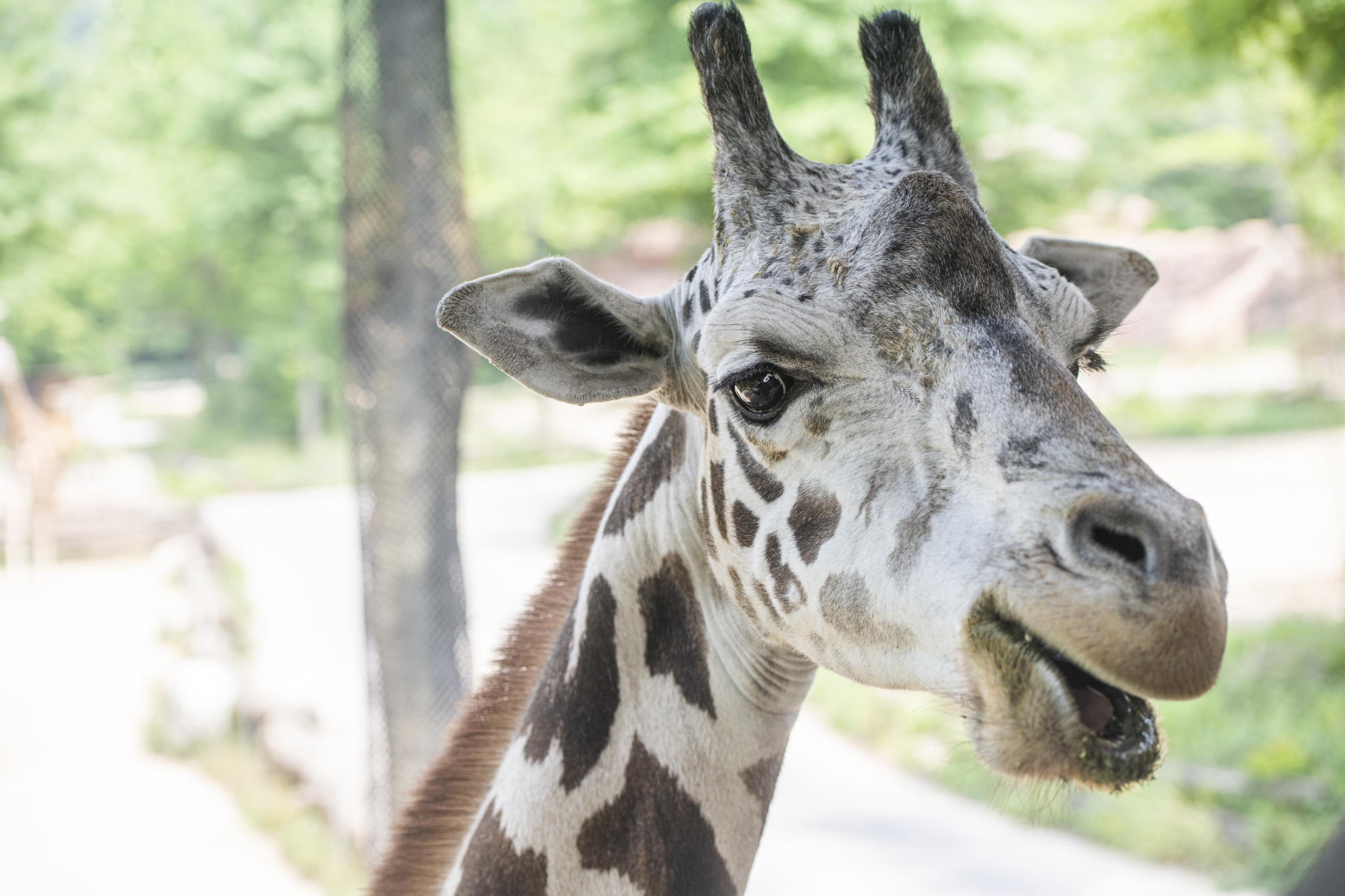 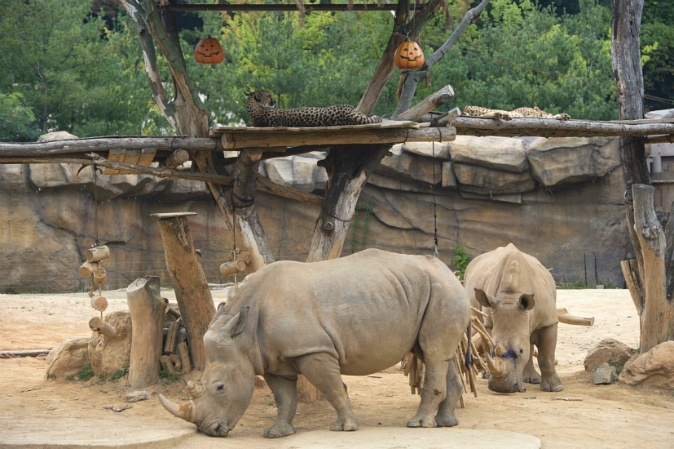 우리 주변에는 다양한 동물들이 
다양한 환경에서 살아가고 있어요.
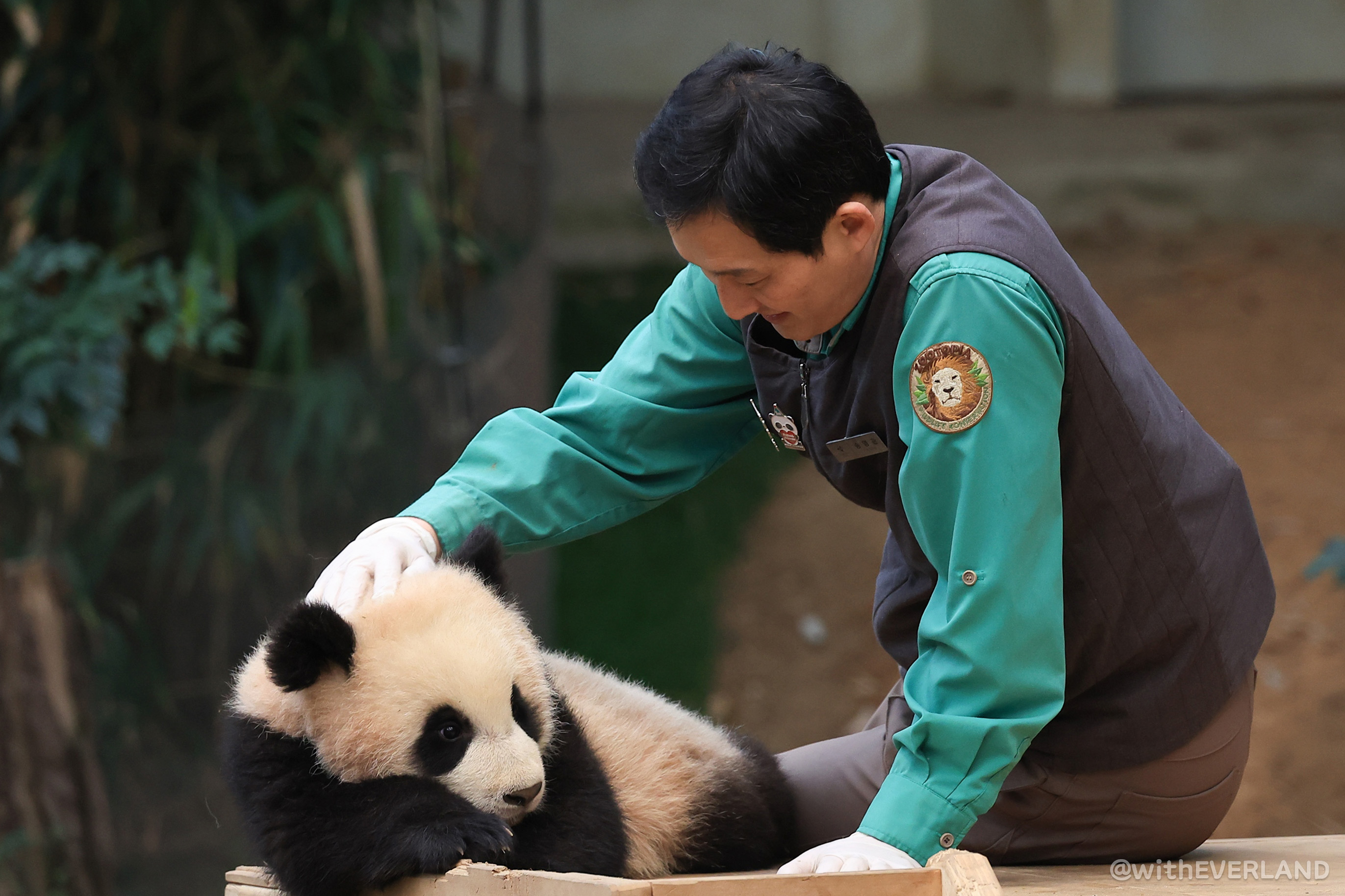 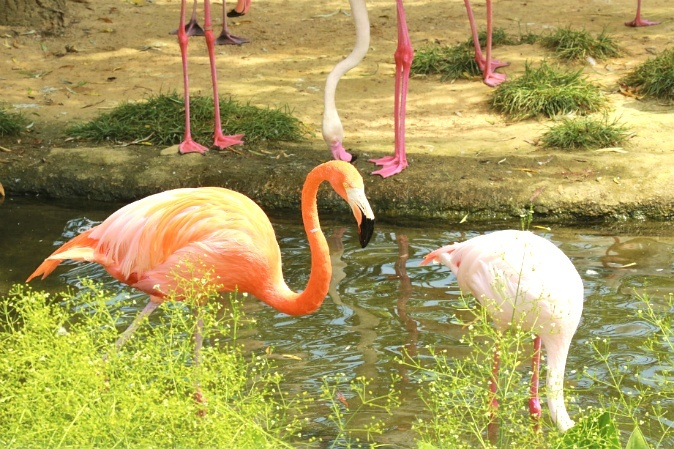 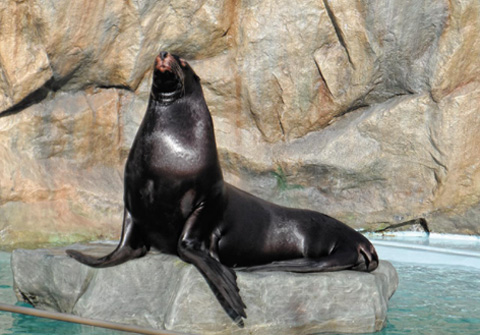 [Speaker Notes: 사진 출처: (호랑이, 기린, 코뿔소, 플라밍고, 바다사자) 에버랜드 공식 블로그 및 트위터
                  (개미) 동아 사이언스 웹페이지- 베이브럼연구소 제공]
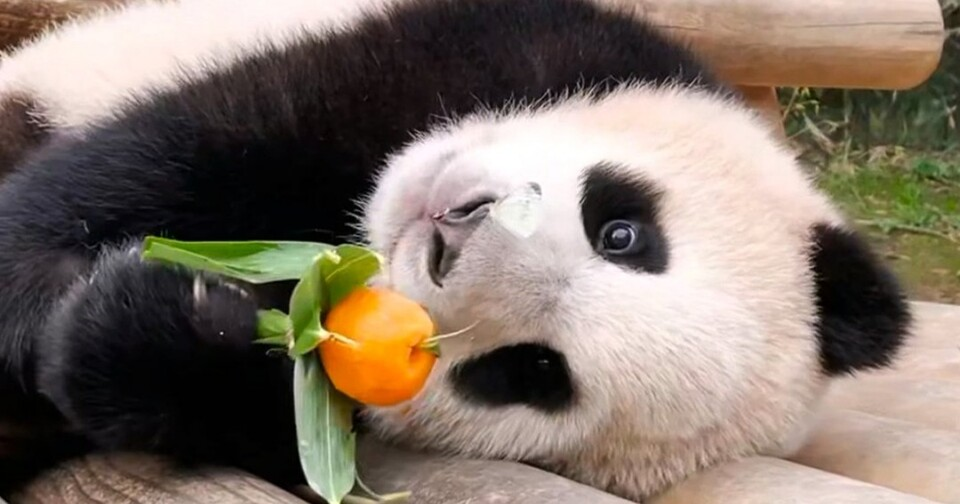 🖸여러분, “푸바오”를 아나요?
안녕!
나는 푸공주 푸바오야!
[Speaker Notes: 사진출처: 에버랜드 공식 트위터 withEverland]
얼마 전엔 쌍둥이 동생들도 태어났어. 너무 귀엽지?
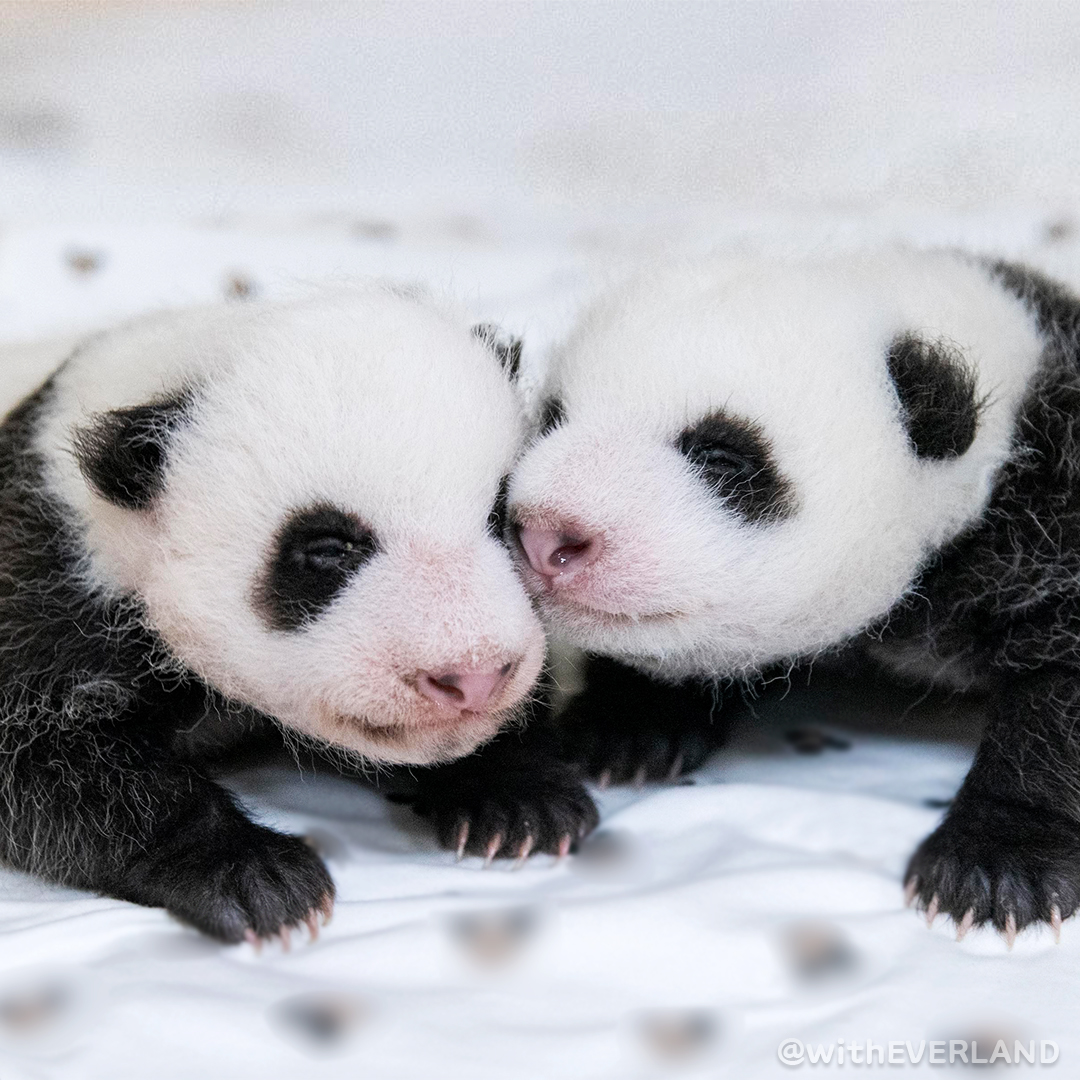 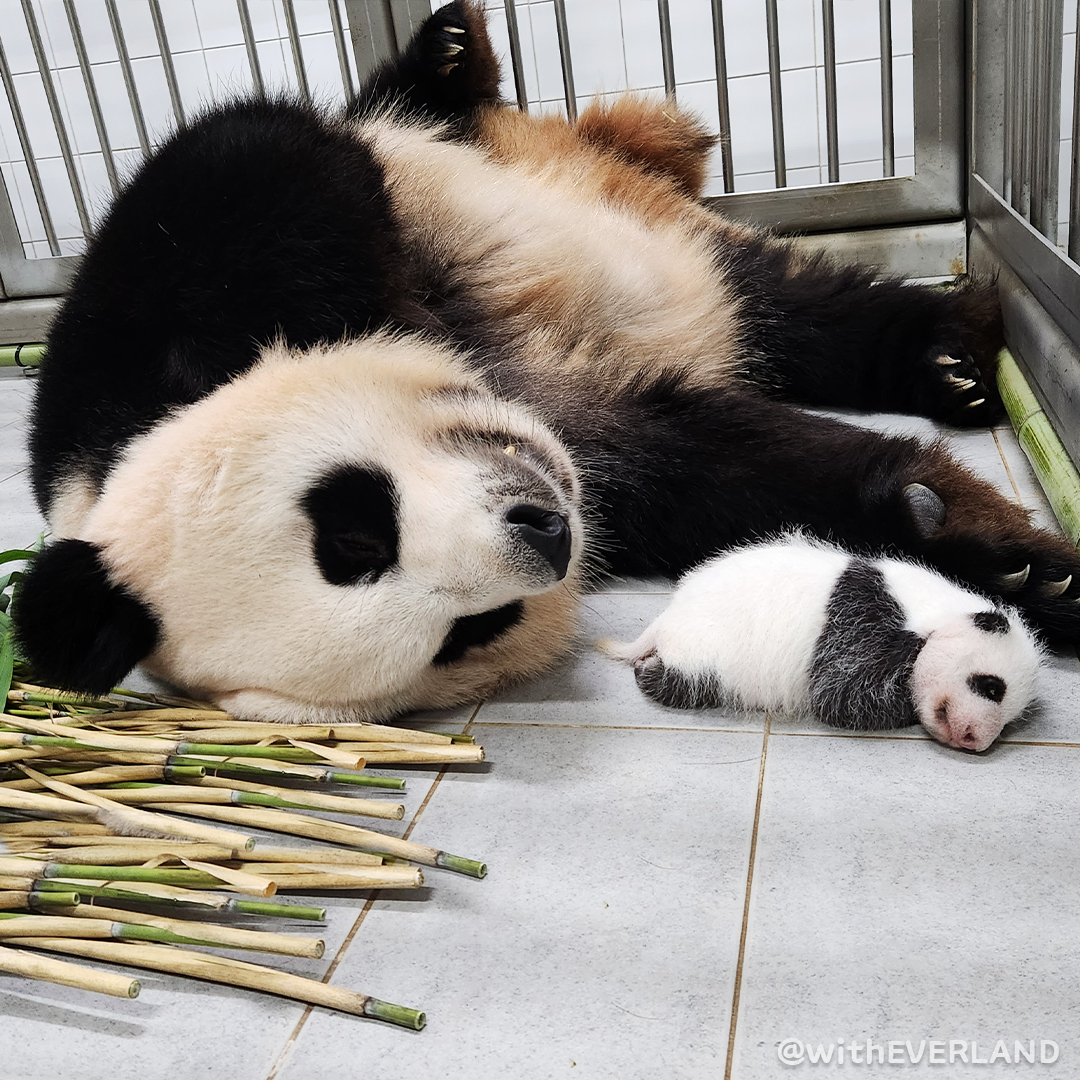 [Speaker Notes: 사진 출처: 에버랜드 공식 트위터]
나는 원래 대나무 숲에 살아.
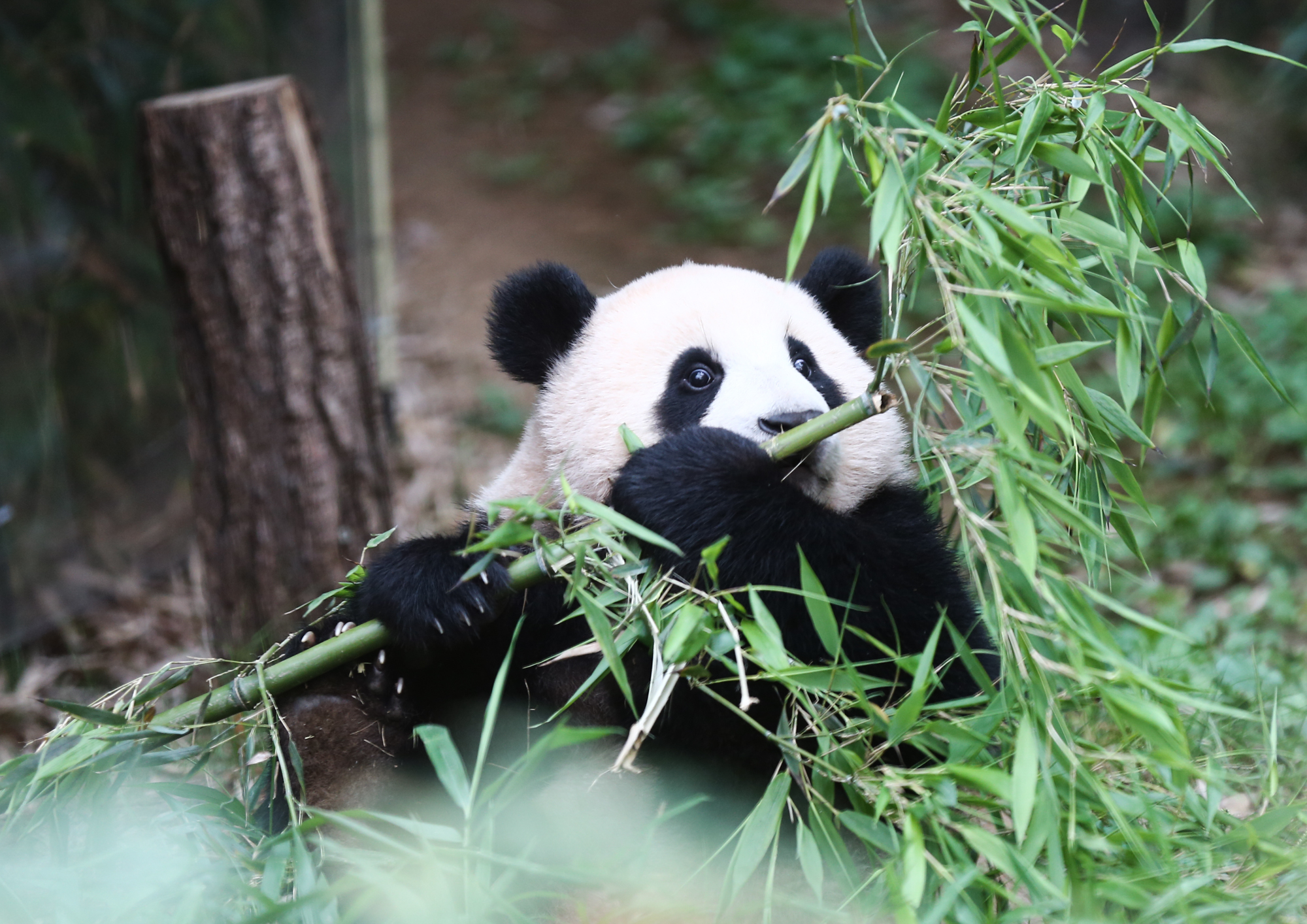 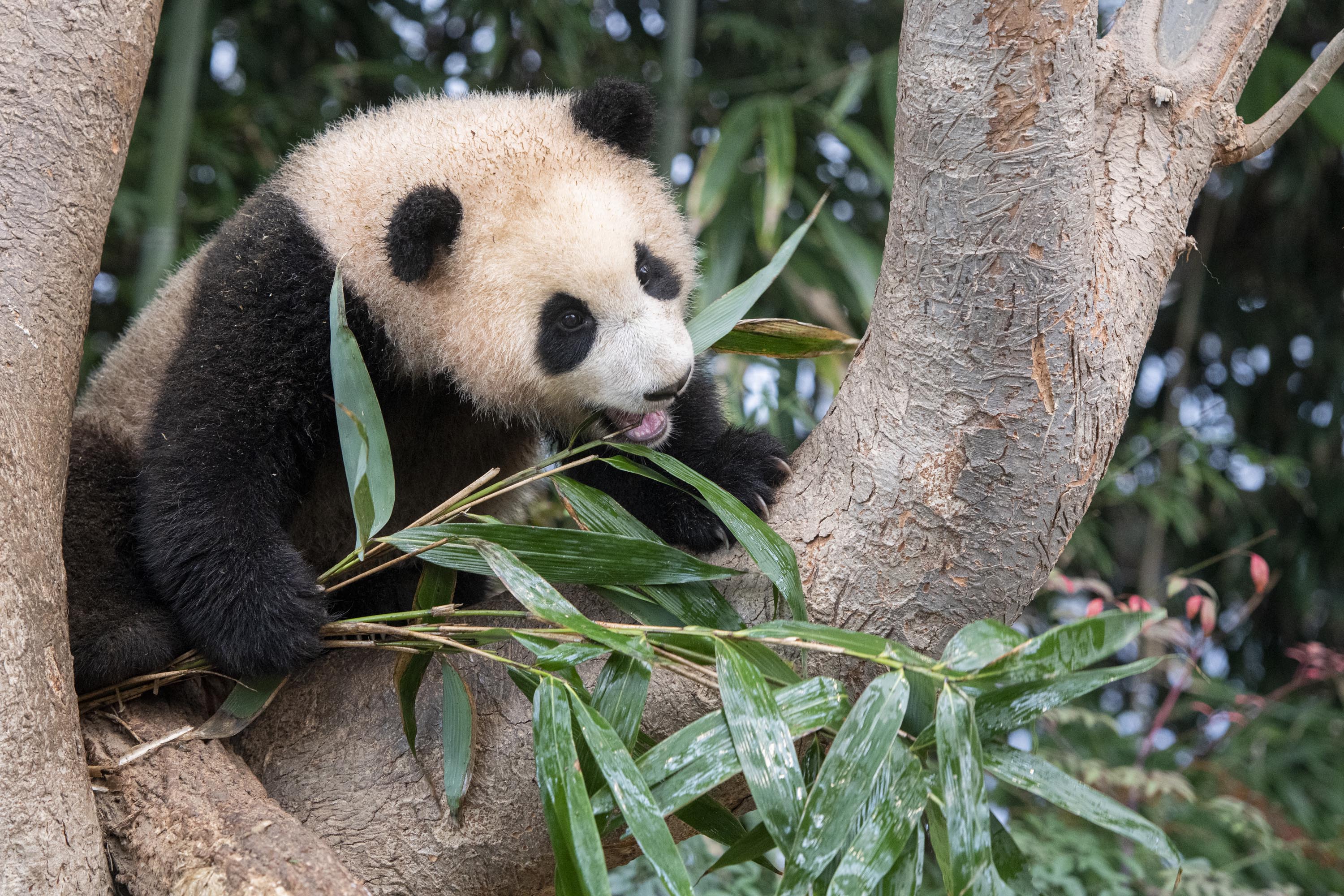 [Speaker Notes: 사진출처: 한국세계자연기금 공식홈페이지]
나는 배변활동을 통해 씨앗을 퍼뜨리고 
각종 식물들이 자라도록 도와줘
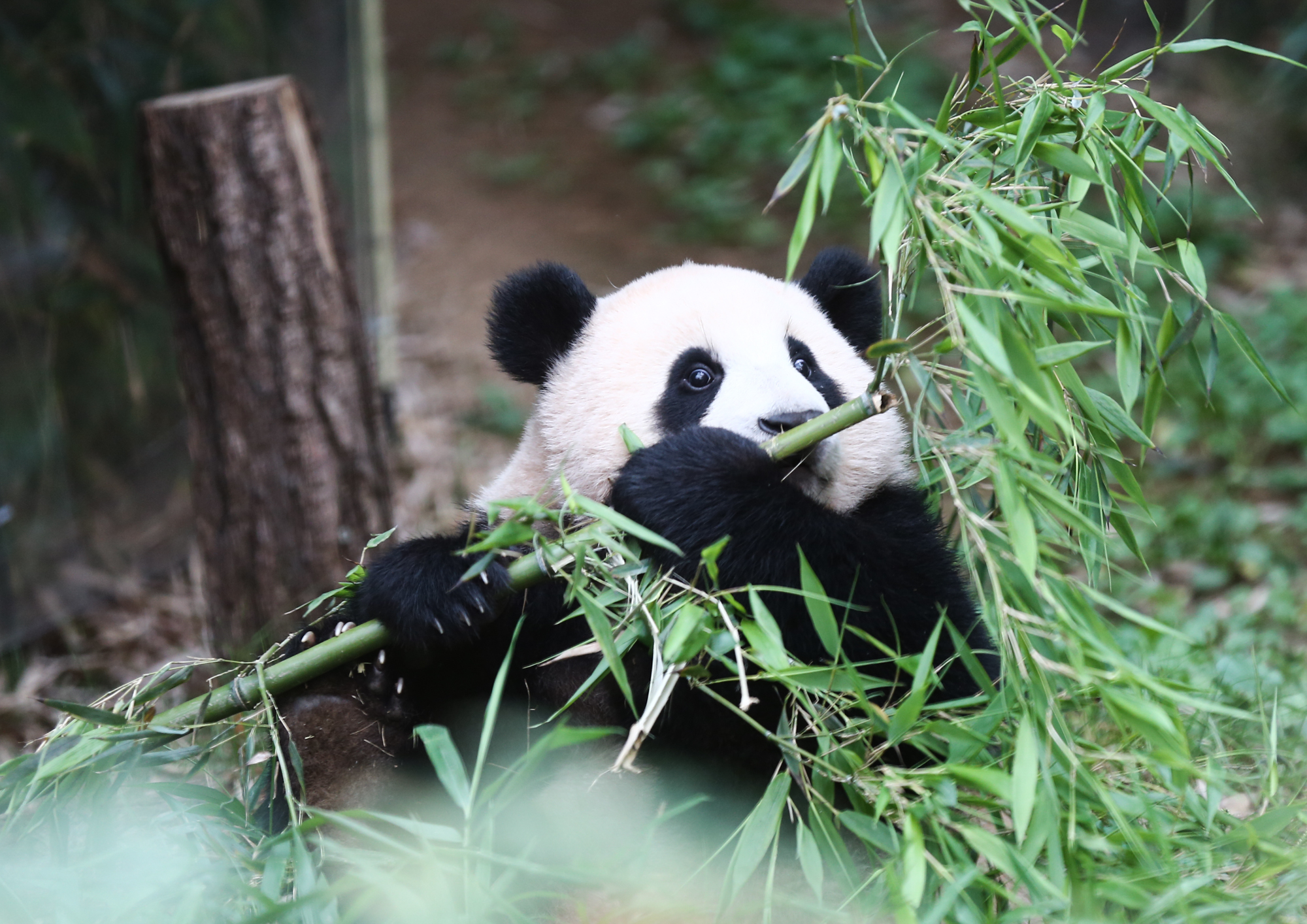 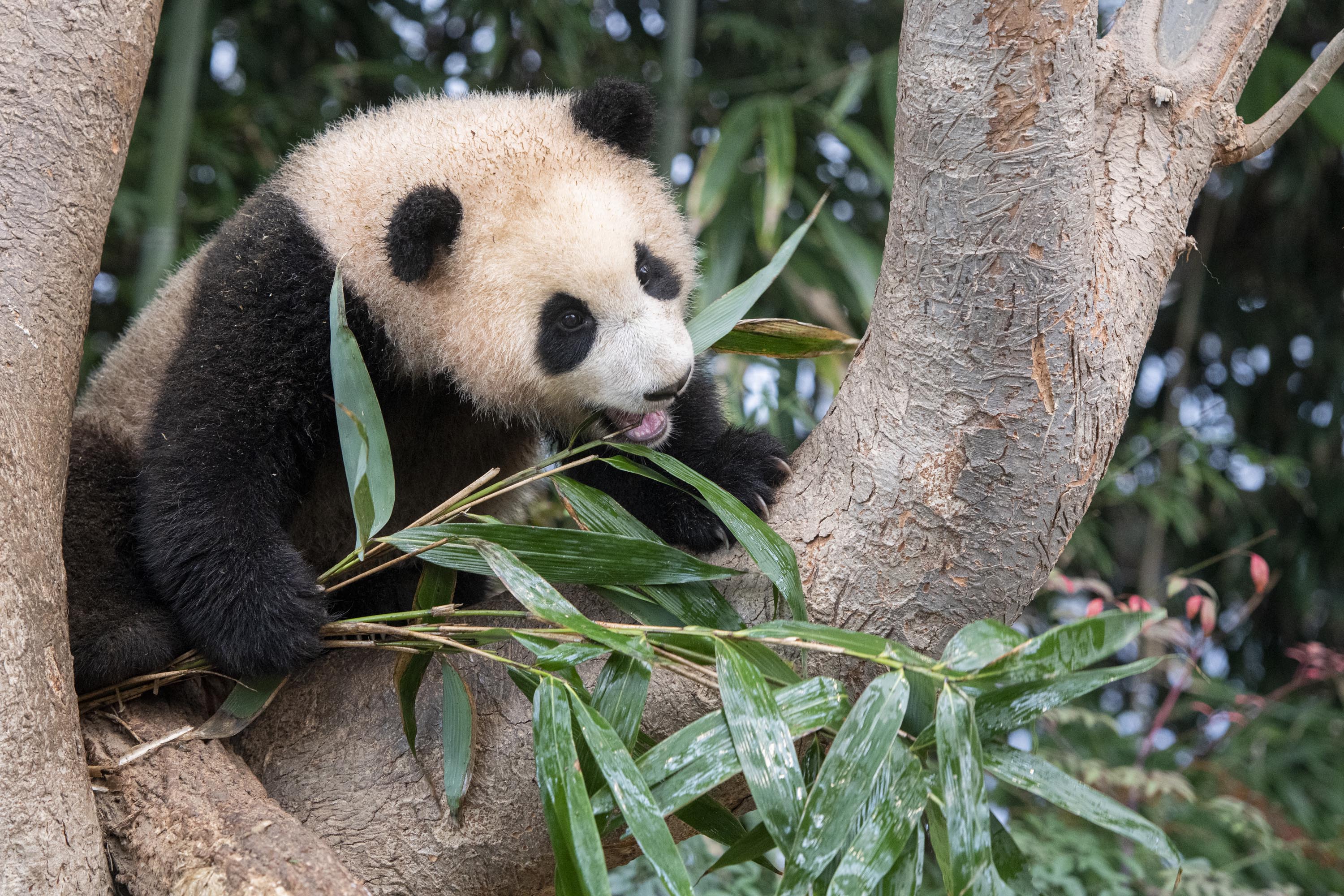 내가 있어야 숲이 유지된다는 이야기지!
[Speaker Notes: 사진출처: 한국세계자연기금 공식홈페이지]
이렇게 유지되는 숲은 
동물 친구들의 삶의 터전이 되지
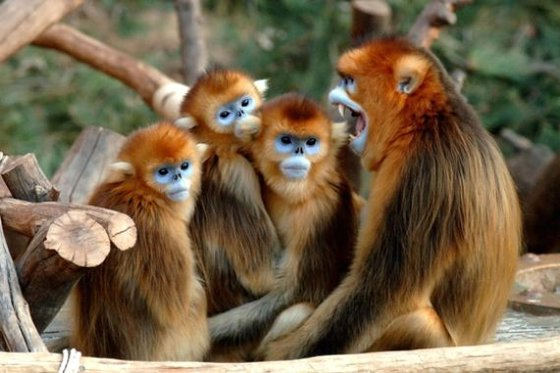 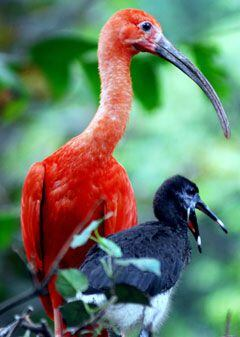 따오기
황금
들창
원숭이
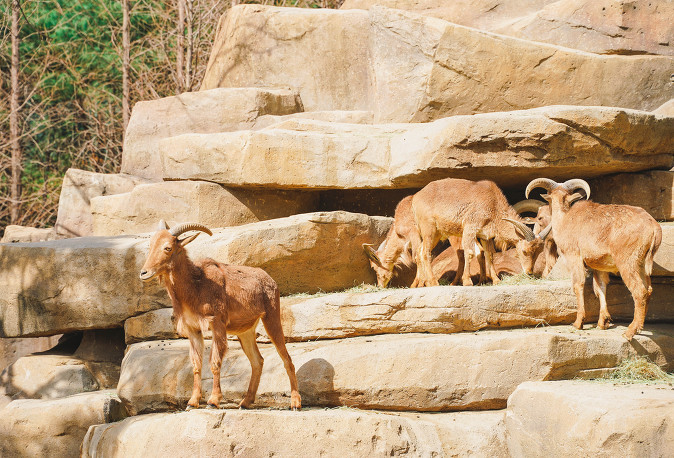 바바리양
[Speaker Notes: 사진출처 (황금들창원숭이) 중앙일보-에버랜드 동물원 제공 사진 / (홍따오기) 조선일보-에버랜드 동물원 제공 사진 / (타킨) 나무위키]
그런데 혹시 알고있니?
나는 너희들과 만나지 못하고 멸종될 뻔 했어.
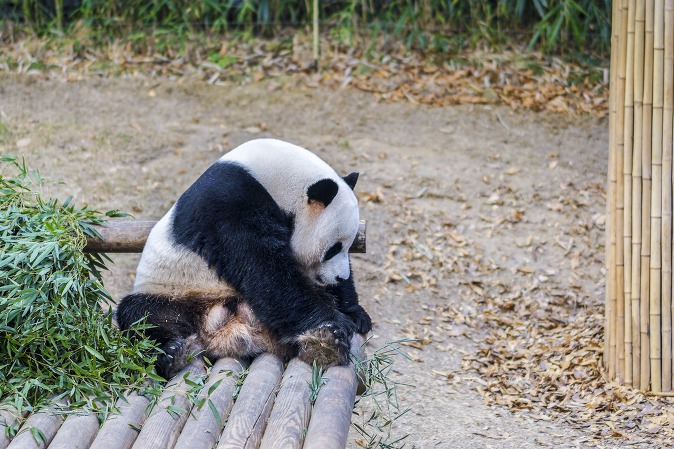 전 세계에 판다가 
1000마리도 남지 않았을 때가 있었지…
[Speaker Notes: 사진출처: 한국세계자연기금 공식홈페이지]
사람들이 나무를 베어서 숲이 좁아지고,
날씨가 더워져서 대나무 숲은 점점 위로 밀려났어.
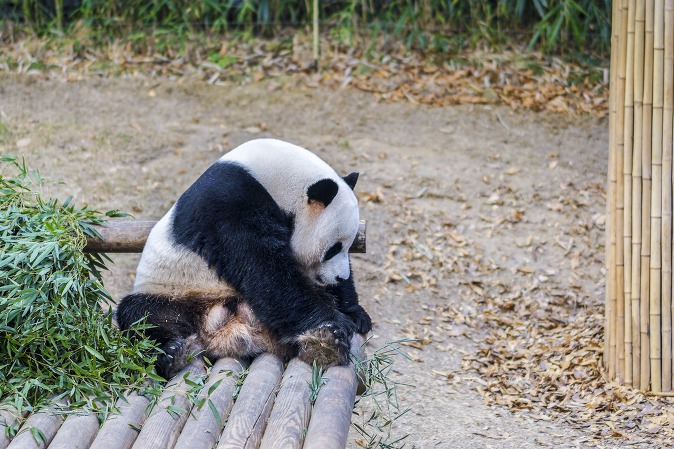 게다가 나를 구경하겠다고 몰려온 사람들이
시끄럽게 떠들고 쓰레기도 버리고 갔어.
[Speaker Notes: 사진출처: 한국세계자연기금 공식홈페이지]
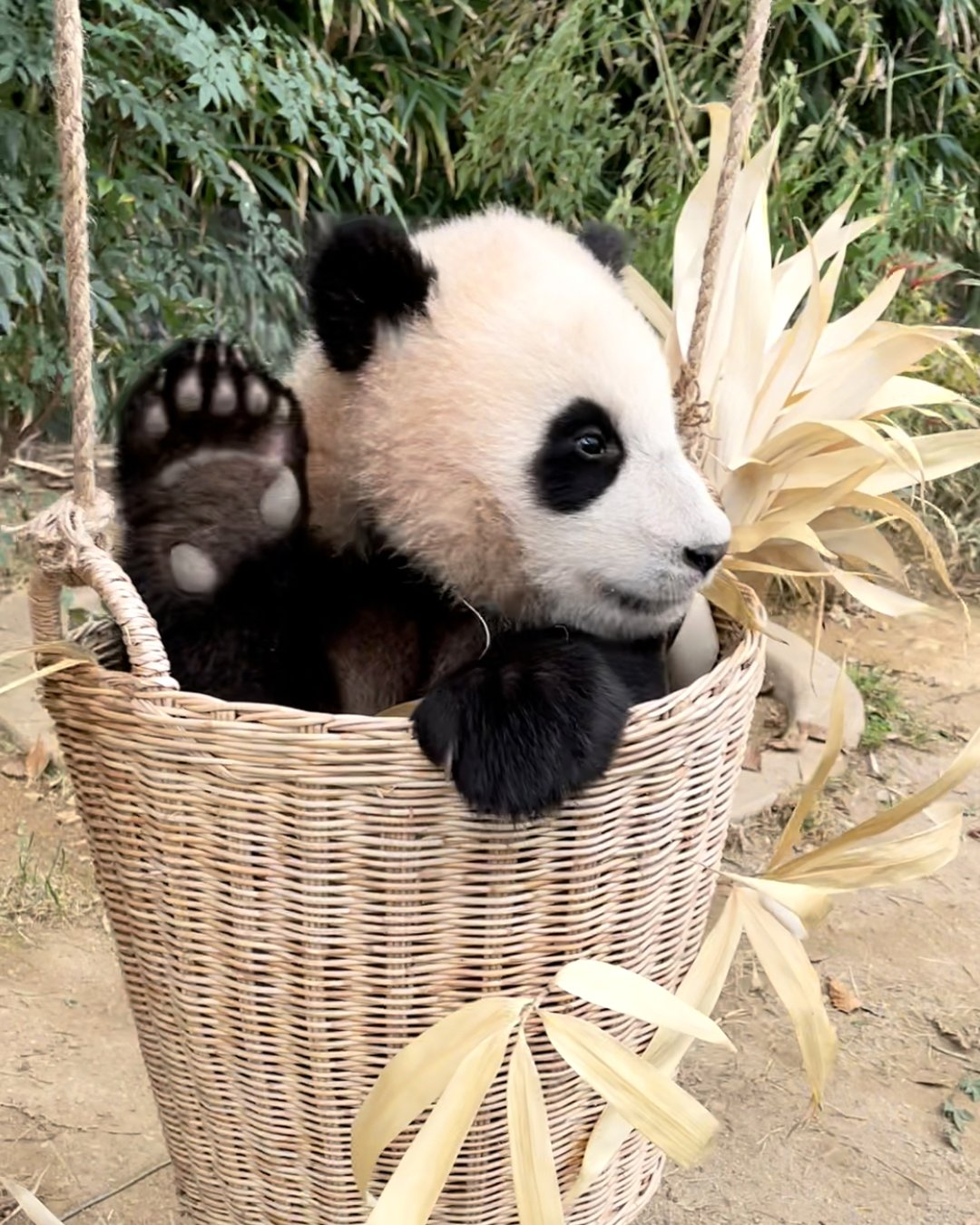 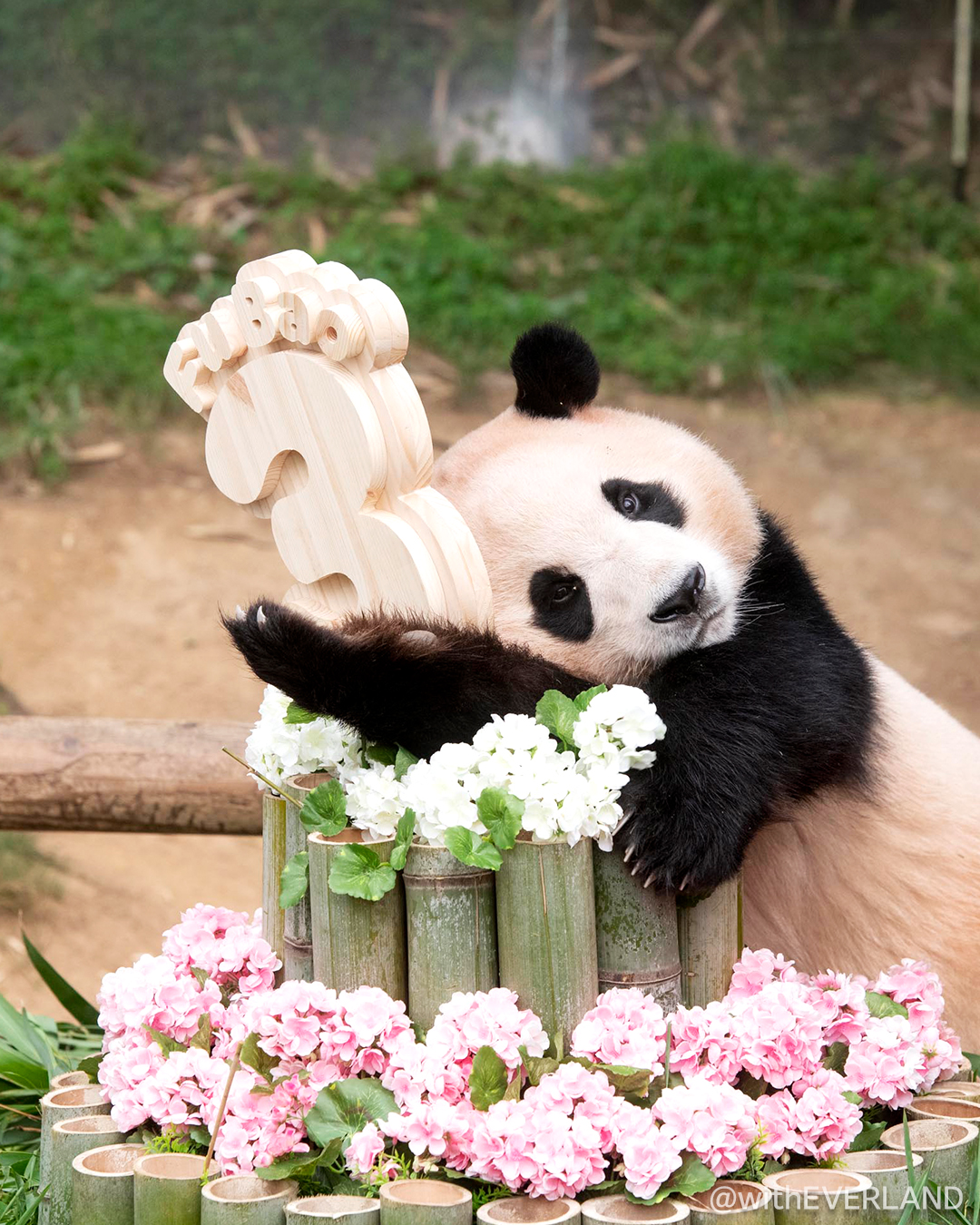 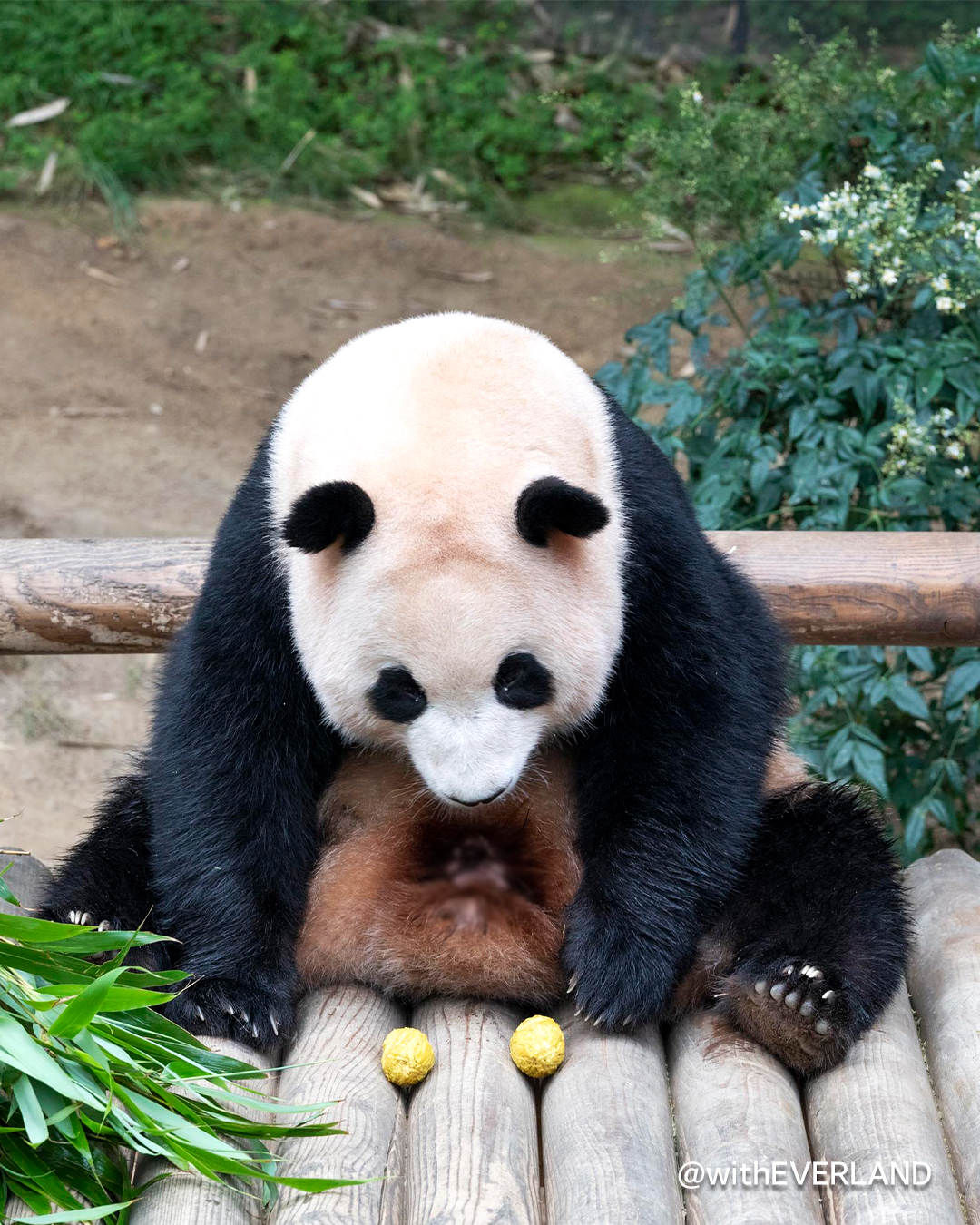 나는 지금 사람들의 보호 속에서 살아가.
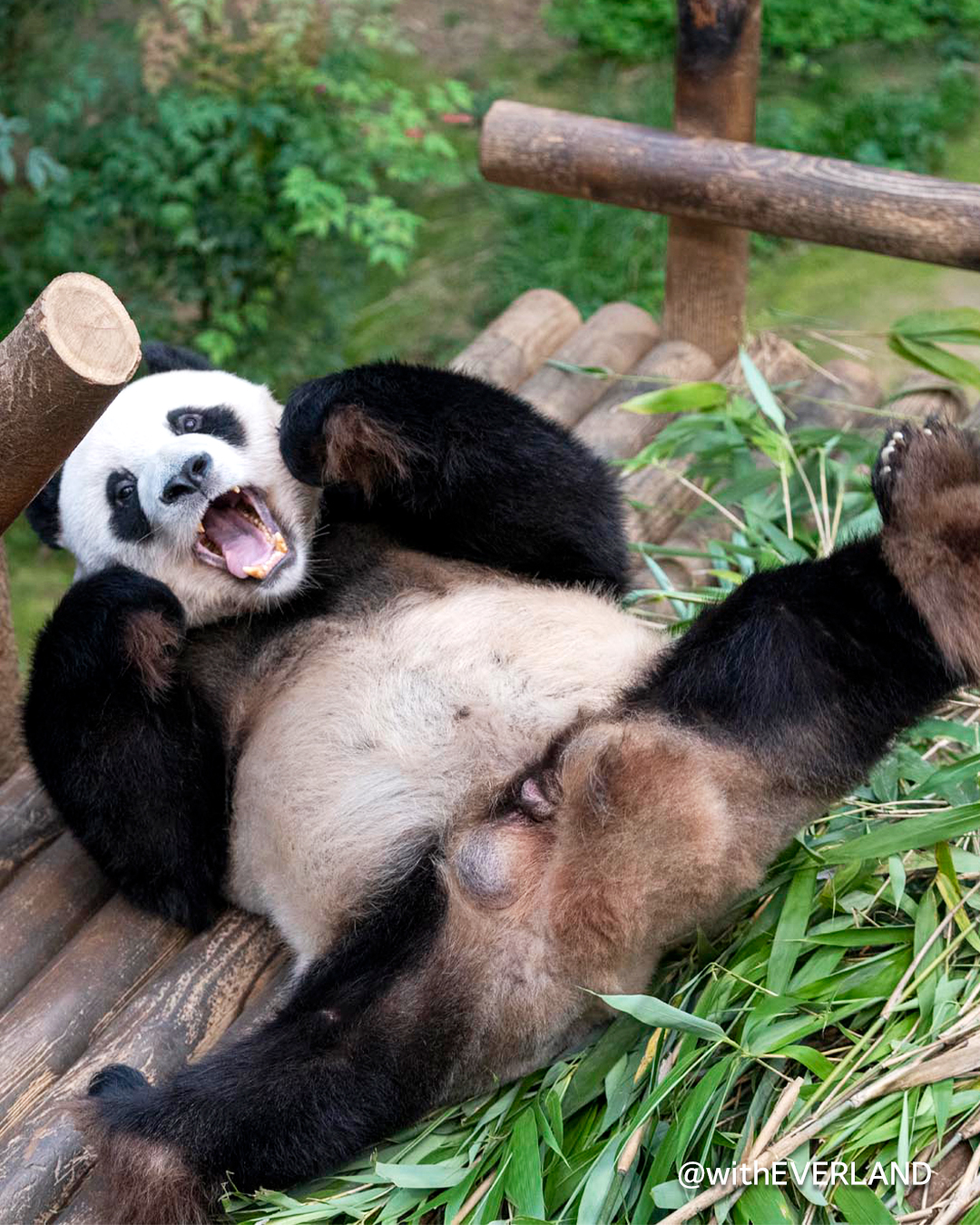 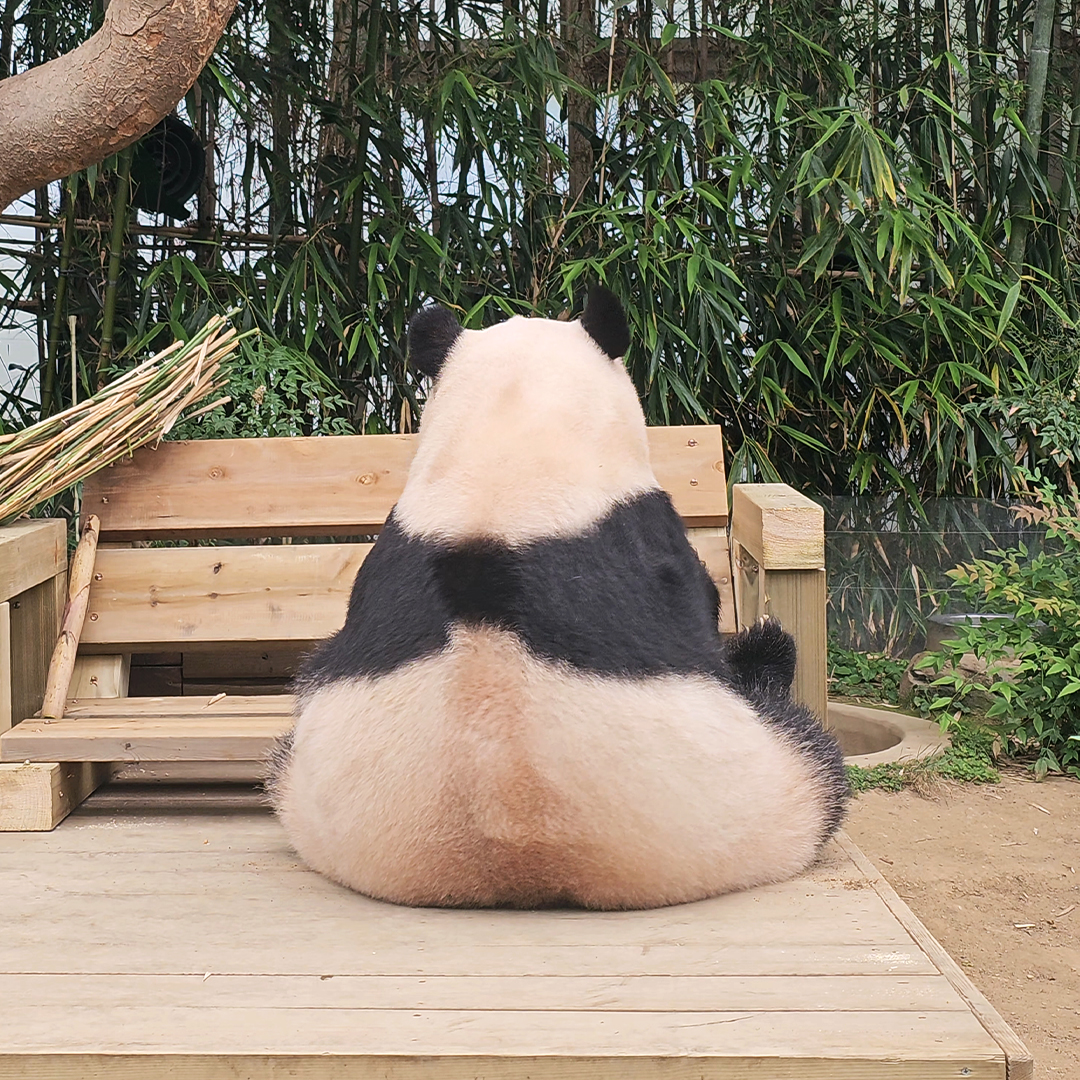 우리가 사람들과 계속 함께 살아갈 수 있도록, 너희도 도와줄래?
[Speaker Notes: 사진 출처: 에버랜드 공식 트위터]
제바~~알!
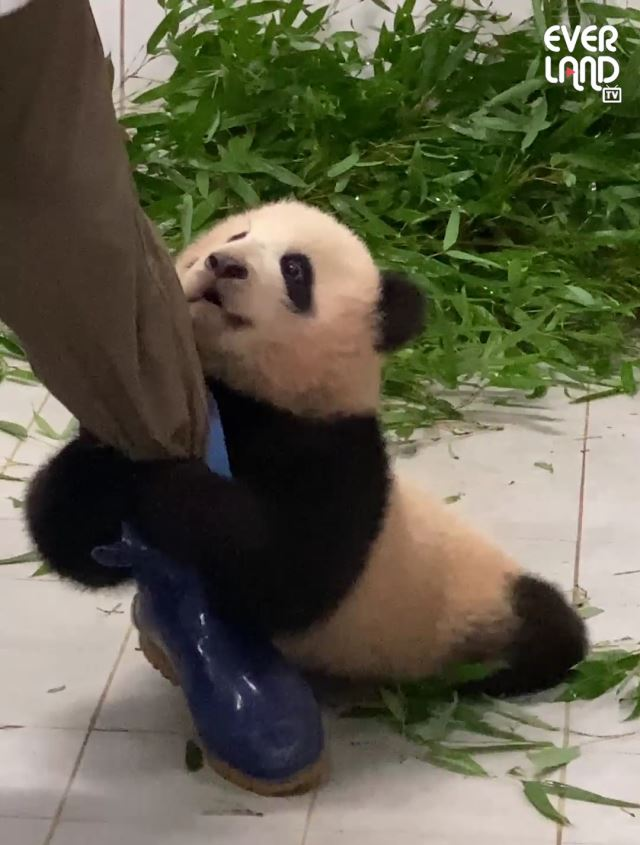 [Speaker Notes: 사진 출처: 에버랜드 공식 유튜브 채널]
좋아!
그럼 중요한 걸 알려줄게!
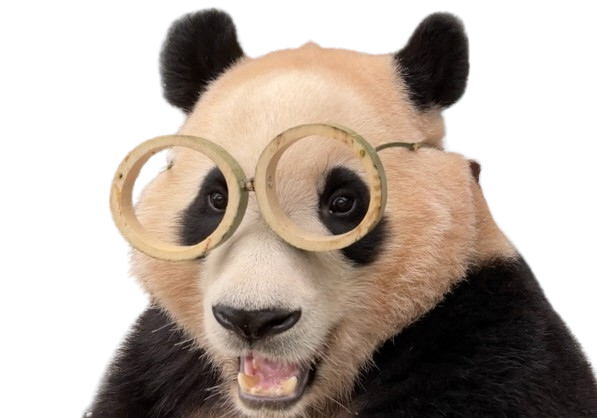 [Speaker Notes: 사진출처: 유튜브 깨바오 채널]
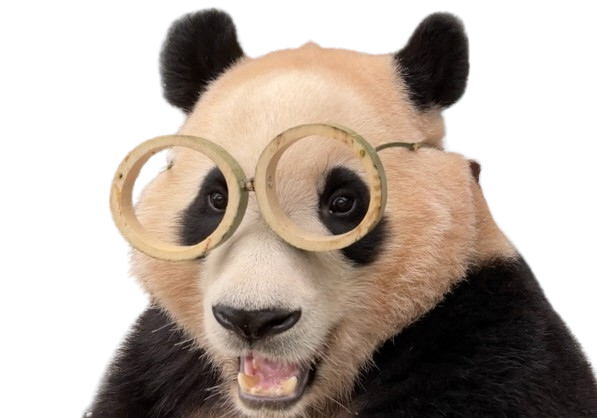 먼저, 멸종 위기 동물이란…
가까운 미래에 지구상에서 사라져버릴 
위기에 처한 동물을 말해!
지금 지구에서는 수많은 동물들이
우리가 모르는 사이에 사라지고 있어.
[Speaker Notes: 사진출처: 유튜브 깨바오 채널]
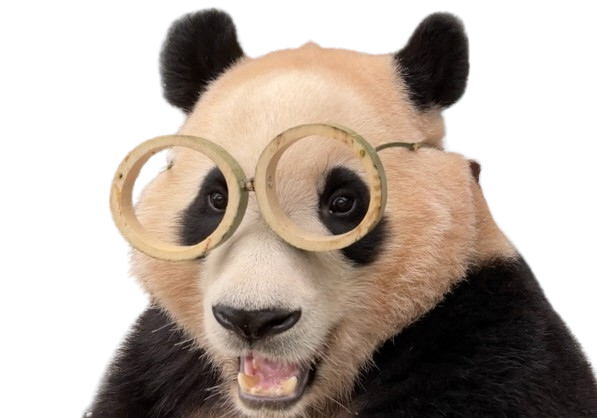 얼마나 빨리 사라질까?
동물들이 사라지는 속도가 
점점 빨라지고 있대!
15분에 1종씩…
하루에 100종의 동물이 사라지는거야!
[Speaker Notes: 사진출처: 유튜브 깨바오 채널]
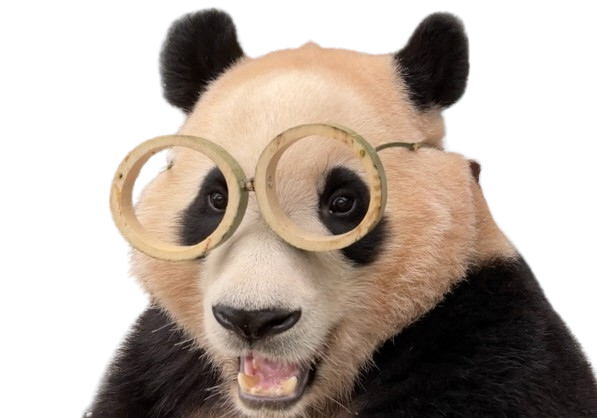 멸종 위기 동물들을 찾아서 구해야지!
여기봐! 오른쪽으로 갈수록 심각한거야!
관심필요
LC
위기근접
NT
취약
VU
위기
EN
멸종위기
CE
야생멸종
EW
멸종
EX
최근은
“취약”단계야
나는 “위기”였는데
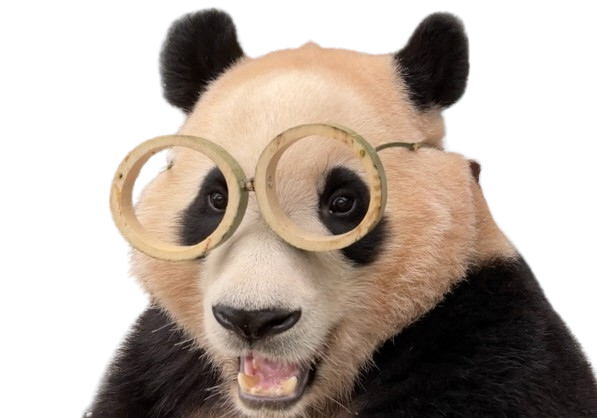 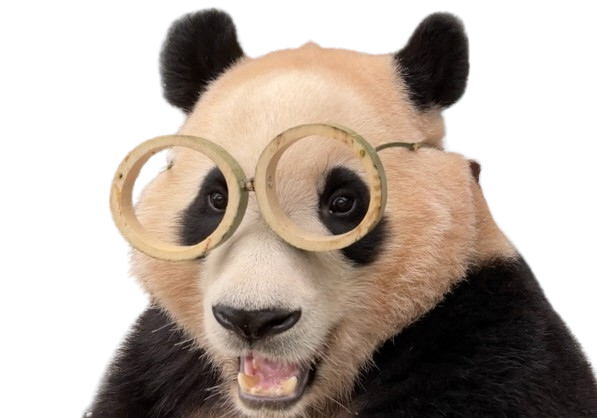 [Speaker Notes: 사진출처: 유튜브 깨바오 채널]
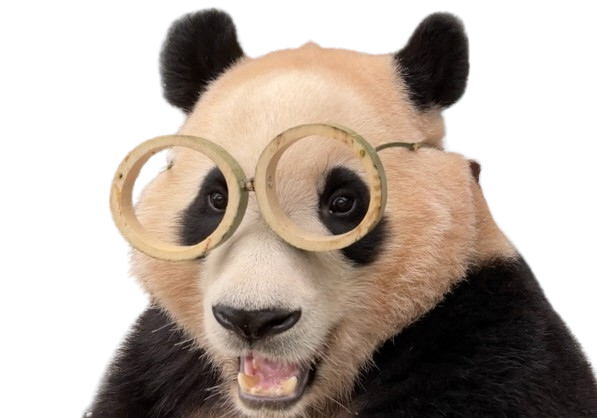 동물의 멸종이 계속되면…
2050년에는 지구의 동식물 30~50%가 없어질거래.
머지않아 인간도 멸종될 수 있는거야. 
옛날 지구의 주인이었던 공룡이 사라진것처럼..
[Speaker Notes: 사진출처: 유튜브 깨바오 채널]
에버랜드에는     멸종 위기 동물들이 또 있어.
지금부터 함께 찾아볼까?
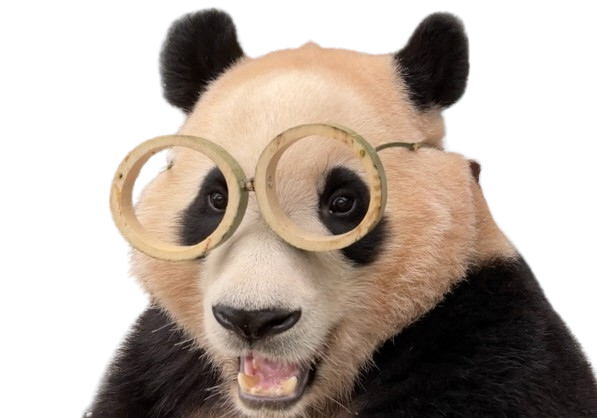 [Speaker Notes: 사진출처: 유튜브 깨바오 채널]
나와 동물 친구들을 구하는 방법도 찾아줄거지?
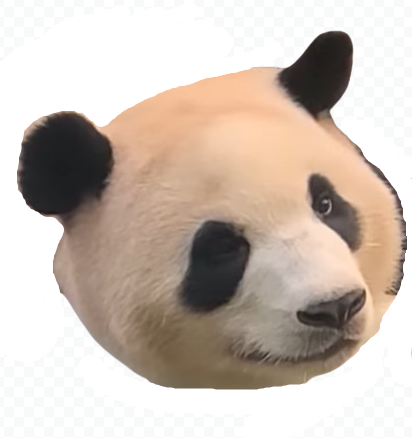 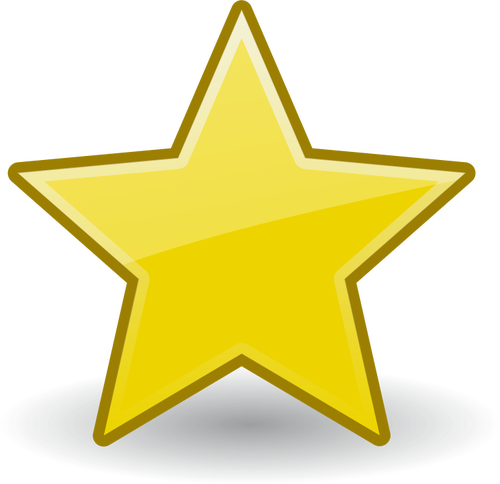 [Speaker Notes: 사진출처: 유튜브 말하는 동물원 뿌빠TV]